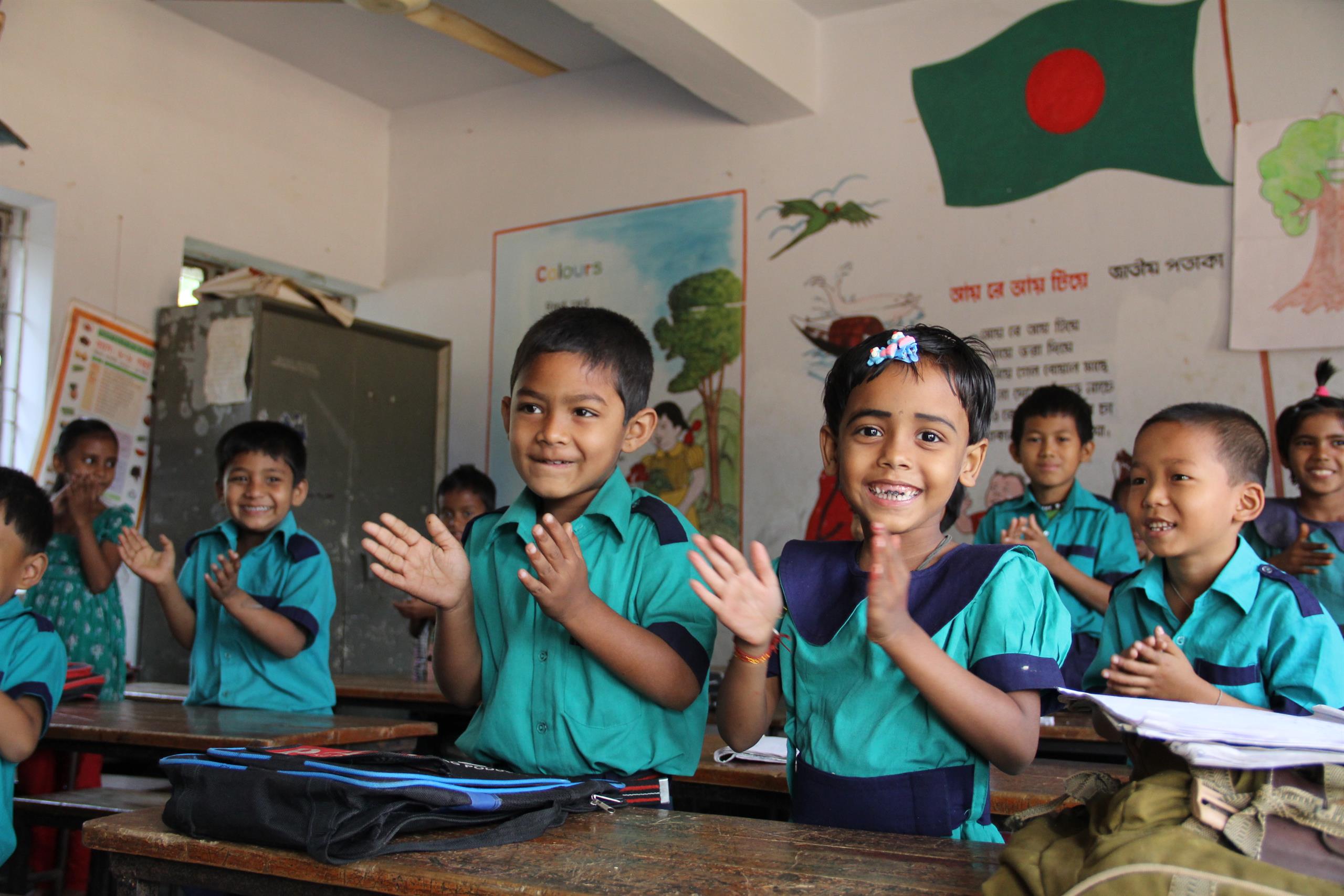 Welcome
to my dear students
Class: Two
Subject: English
Time: 40 Min.
Muhammad Abdul Muhaimin
Assistant Teacher
Chhakapan Govt. Primary School
Kulaura,Moulvibazar.
Let’s sing a song
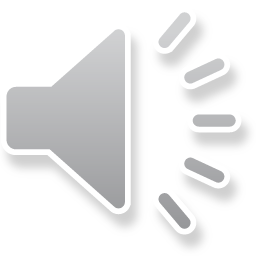 Unit:11
Lesson: Head and Shoulder
Learning outcomes
Student will be able to:
Listening:
1.1.1-Become familiar with English sounds by listening to common English words. 
Speaking : 
1.1.1- Repeat after the teacher simple word and phrases with proper sound and stress.   
1.1.2 - Say simple words and phrases with proper sounds and stress.
Open your book at page no. 22
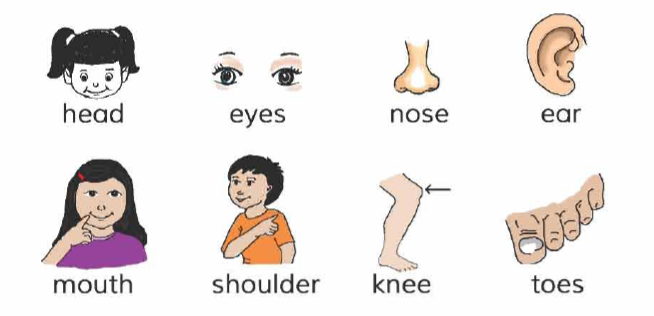 Look, listen and say.
Head
Eyes
Nose
Ear
Individua Work
Look, listen and say.
Mouth
shoulder
Knee
Toes
Pair Work
One show a picture and another say
Word Card
Head
Nose
Shoulder
Knee
Mouth
Ear
Eyes
Toes
Matching   Words
nose
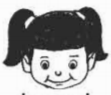 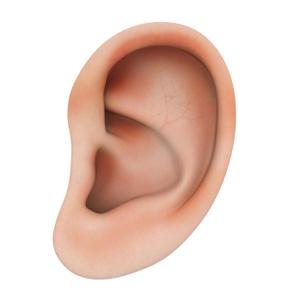 toes
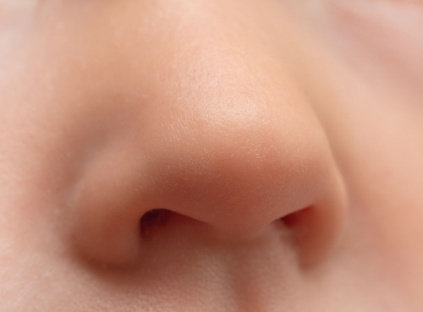 ear
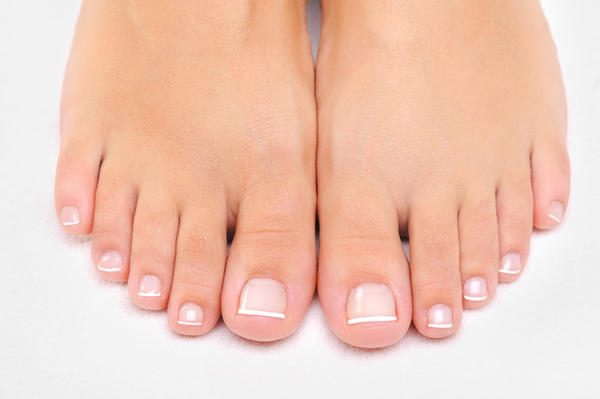 head
Let’s play
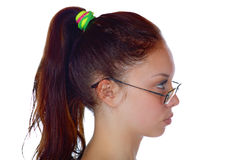 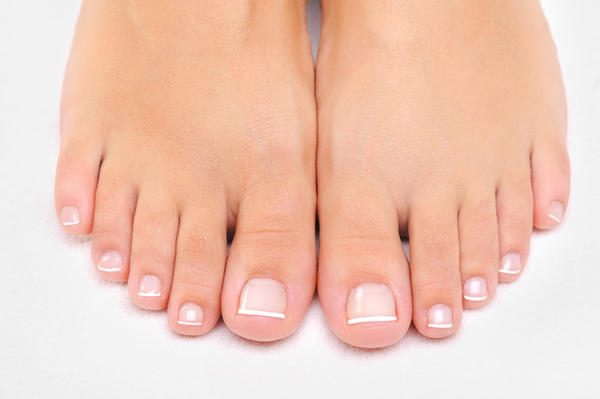 Toes
Head
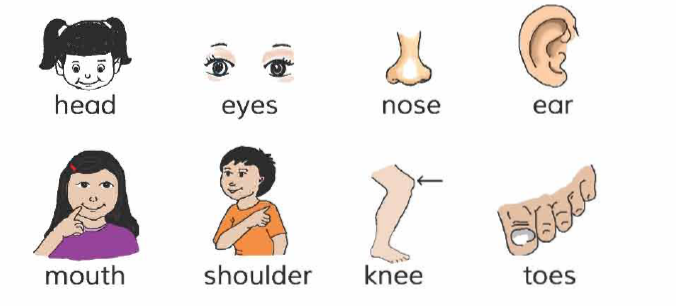 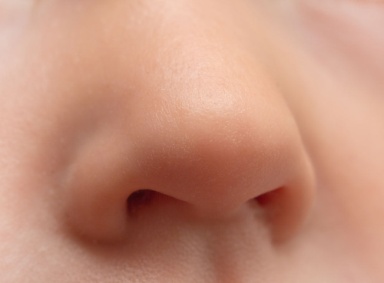 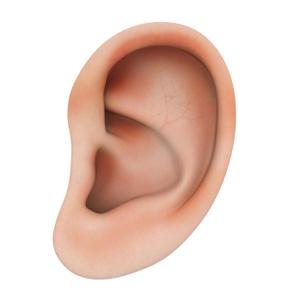 Mouth
Ear
Nose
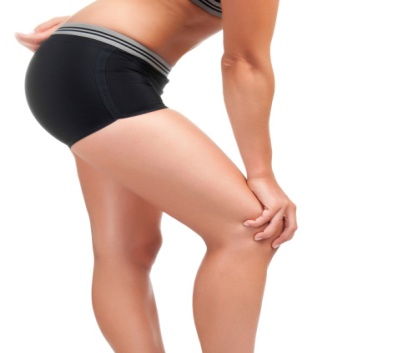 Knee
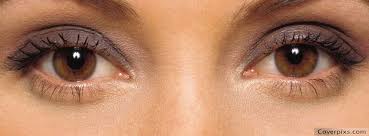 Eyes
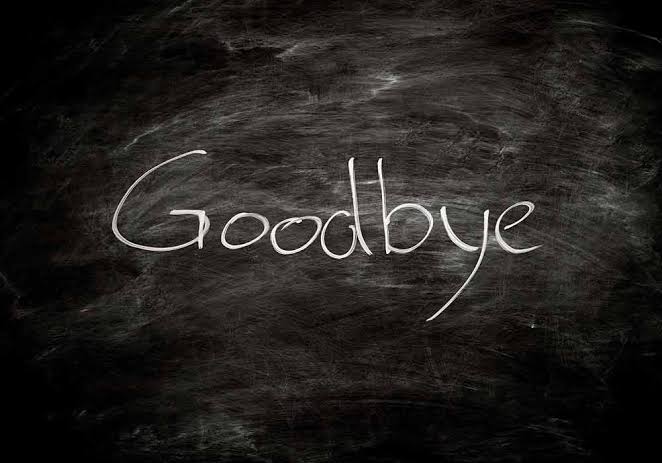 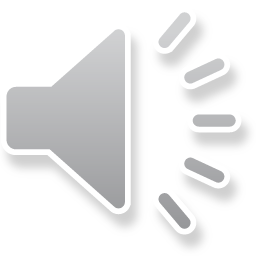